Cortex-M4 Analog PeripheralsLecture 4
EN3544 Embedded System
By: Ghalib Janjua
Contents
Analog to Digital Converter (ADC)
Reference
Digital to Analog Converter (DAC)
Reference
Comparator (COMP) - Optional
Reference
Operational Amplifier (OPAMP) - Optional
Reference
Q&A
Analog to Digital Converter - ADC
Number of ADC = 3
16-24 input through GPIO (Single or differential ended)
Three WDG timer per ADC
12bit resolution, 16bit with oversampling
5.33 Msample/s (12bit) when fADC_CLK=80MHz
210uA per 1Msample/s
Mode
Single, Continuous, Scan, Discontinuous/injected
Data
DMA request generation
Interrupt request
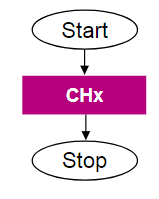 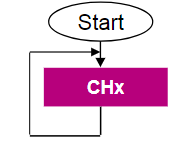 ADC – Advance feature
Interleave mode can support up to 10 MSamples/s
 Auto calibration to reduce offset
Deep power down mode
When not in use the internal power supply is disconnected
Auto-delayed Conversion
Make ADC to wait until last data is read before starting new conversion
Sampling time in Cycles
2.5, 6.5, 12.5, 24.5, 47.5, 92.5, 247.5, 640.5
Clock sources – HCLK or independent clock
ADC - Interrupts
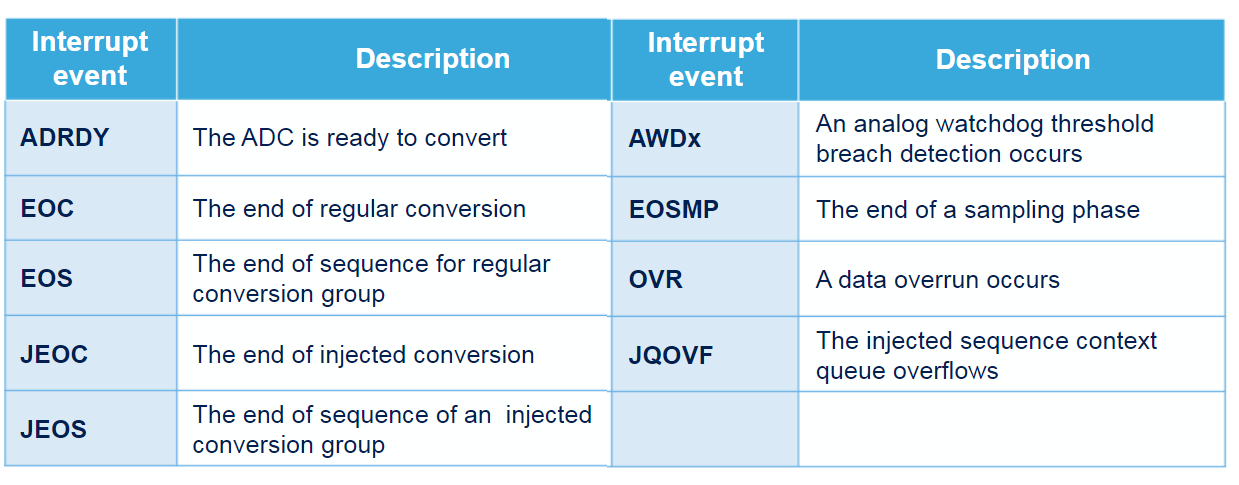 ADC - Power Modes
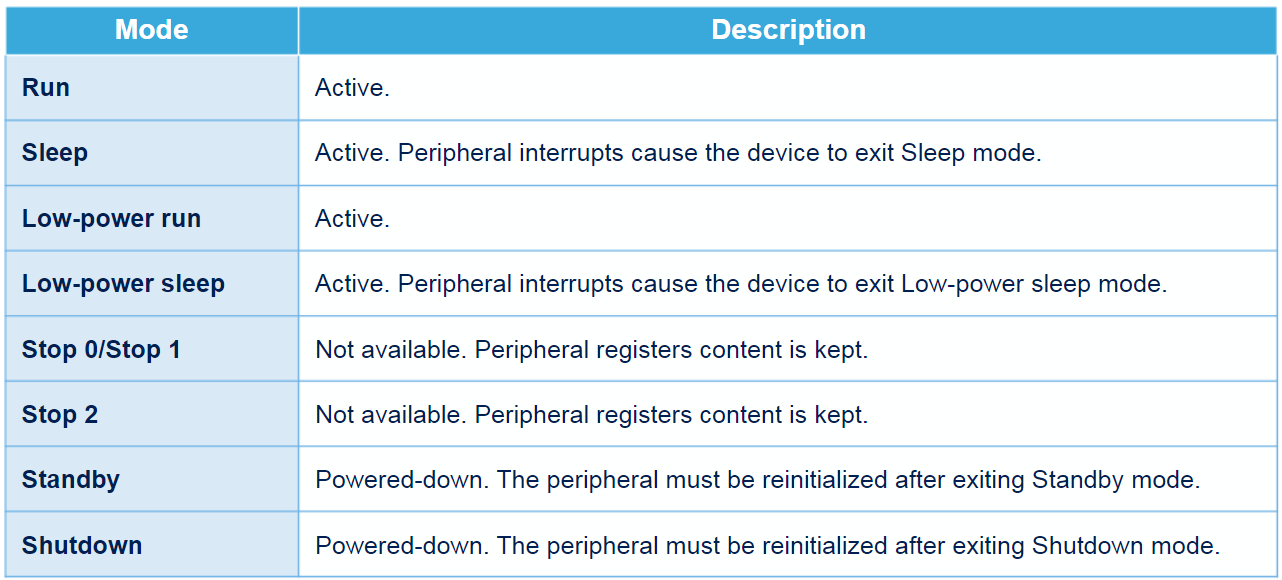 Digital to Analog Converter - DAC
2 DAC module
Can be Buffered output
Synchronised output
8bit or 12bit resolution
Right & left aligned
DMA – Interrupt event: Underrun and request
Tigger 
Timer OR External I/O OR Software
Sample & Hold mode
Duty cycle
Noise generator and Triangular wave generator
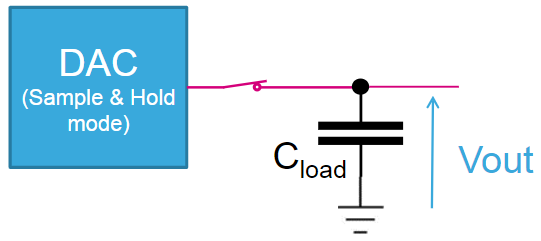 DAC
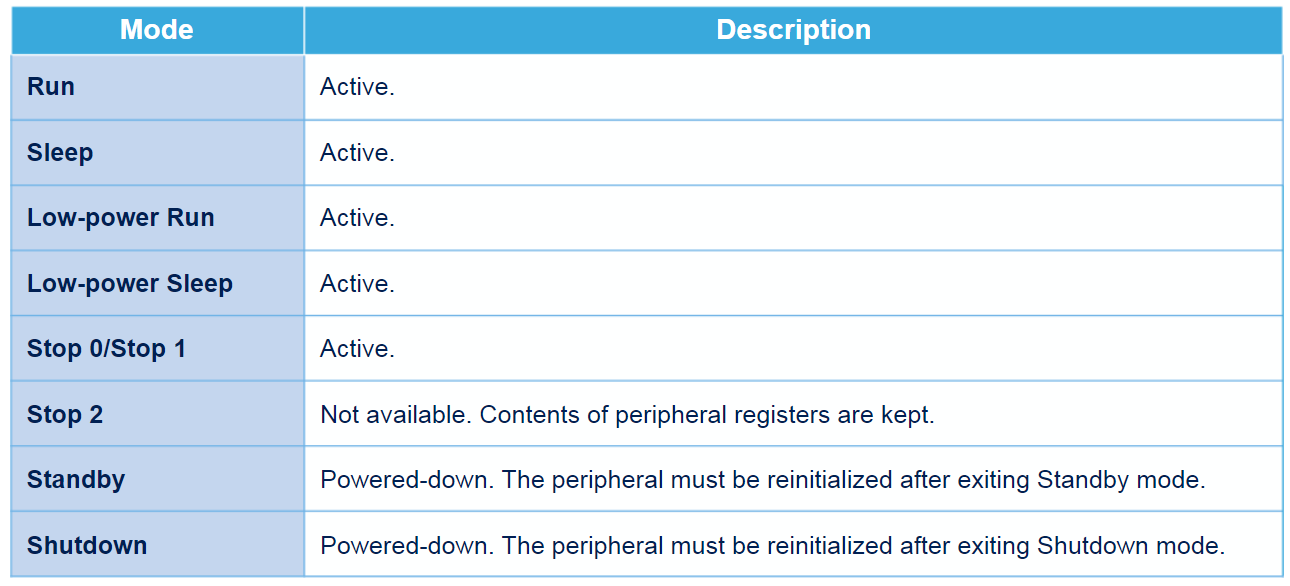 Comparator - COMP
Ultra low power comparator
Two comparator with binary output
Independent and Combine for window operation
Continuously monitor voltage (Speed vs Power consumption)
Can be connected to I/Os using alternate function
Can be redirected to various internal peripherals
Wakeup from sleep, stop and low power sleep
Can generate timer break signal
Can generate EXTI interrupt
COMP
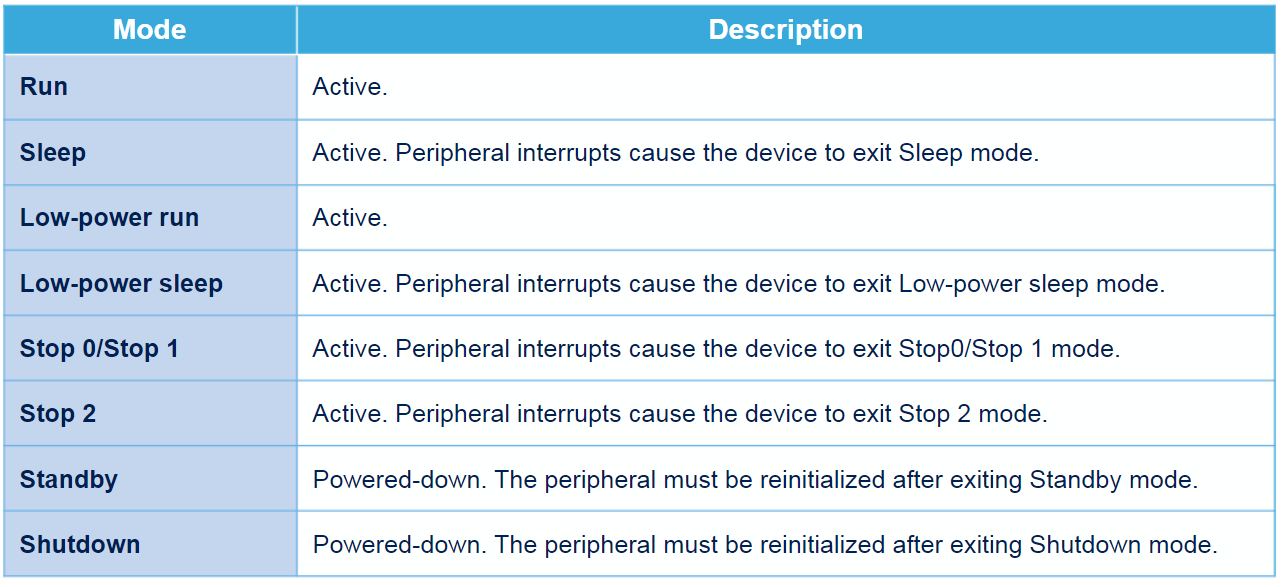 Operational Amplifier - OPAMP
Rail to rail output OPAMP with low offset voltage
Inverting
Non-inverting 
Low/High pass filter
Operation mode
Normal mode (120uA)
Lower mode (45uA)
On chip mode
Standalone mode
Programable gain amplifier
Voltage follower
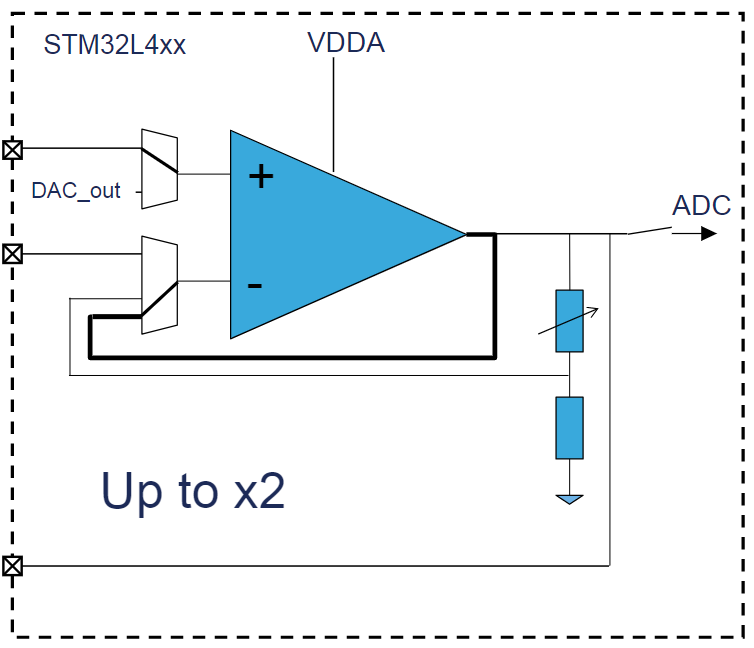 OPAMP
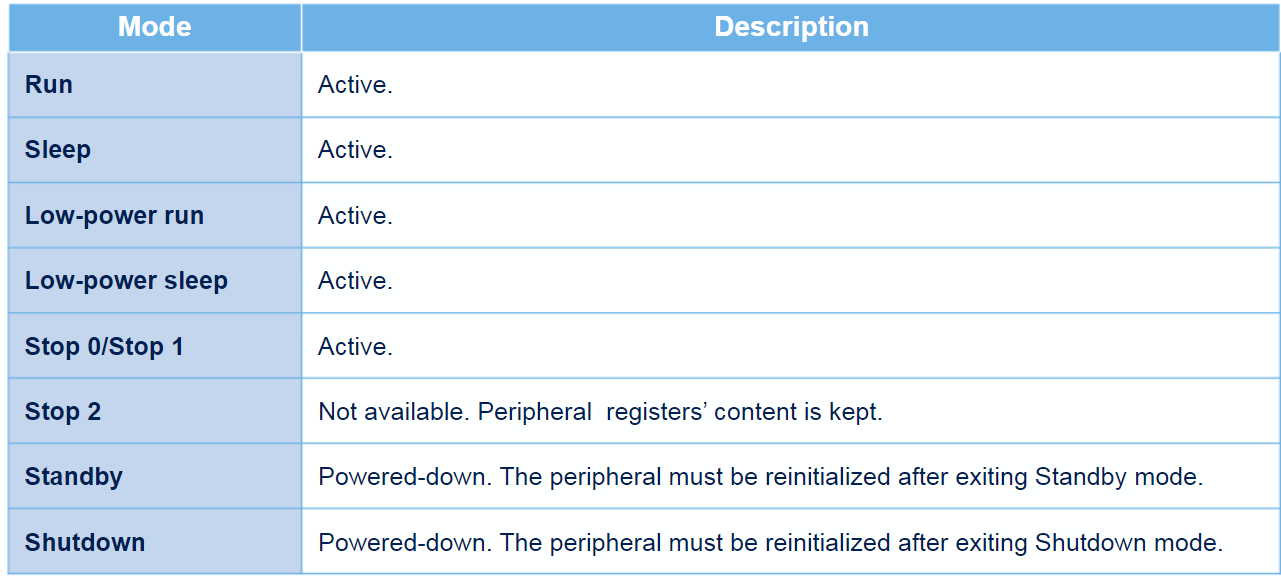 Q&A